Слоеное тесто
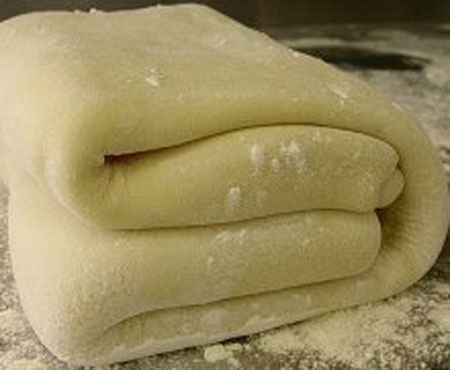 Слоеное тесто
Немецкий вариант считается более легким – для него масло предварительно размешивается с мукой, имеет более плотную консистенцию, не так быстро тает и хорошо раскатывается. Так что, быть может, вы решитесь сделать все же это замечательное тесто дома.
Секреты немецкого слоеного теста
Главный и основной секрет такого теста – это либо работа в холодном помещении, либо постоянное охлаждение теста и инструментов. В домашних условиях это заключается в том, что после каждой раскатки на столе следует убирать тесто в холодильник на 30 минут, не меньше. Если же вы будете использовать охлажденную доску для раскатки и холодную скалку, вам потребуется, быть может, охладить тесто всего пару раз, а то и ни разу!
Второй секрет – в раскатке. Это тесто надо раскатывать быстро и сильно, но аккуратно. Для этого очень подойдет вращающаяся скалка, ей намного легче и быстрее получается.
И третье – температура выпечки. Изделия надо класть на влажный противень и ставить в горячую духовку (около 220С). При более низкой температуре масло просто вытапливается, и хотя тесто расслаивается, и даже поднимается, оно становится суховатым.
Если вы делаете тесто в первый раз, возьмите небольшое количество продуктов.
Шаг первый
200 грамм муки, 100мл воды, щепотку соли смешать и замесить тесто.
Шаг второй
Оставить его в холодильнике на 15 минут.
Шаг третий
200 грамм сливочного масла смешать с 50-ю граммами муки, лучше в комбайне, руками тяжело.
Шаг четвертый
Месите, пока масляное тесто не слипнется в комок. Если месите руками, наденьте перчатки и смачивайте руки холодной водой.
Шаг пятый
Расплющите масляное тесто между двумя слоями пленки или пергамента и положите на те же 15 минут в холодильник.
Шаг шестой
Раскатайте тесто в прямоугольник приблизительно 40 на 25см, на две трети по длине выложите масло и распределите так, чтобы оно не доходило до краев где-то сантиметр.
Шаг седьмой
Накройте пустой частью масляную
Шаг восьмой
А потом оставшуюся часть с маслом наложите на тесто. Защипайте края. Накройте пленкой и уберите в холодильник на 30 минут.
Шаг девятый
Положите кусок короткой стороной к себе и раскатайте в длину. Сверните втрое. Поверните кусок влево на 90 градусов и раскатайте опять.
Шаг десятый
Процедуру раскатки и поворота влево надо повторить 6 раз. Тесто должно оставаться холодным. Вправо тоже можно поворачивать. Если убираете в холодильник, помечайте количество раскаток, делая пальцами углубления.
Готово – слоеное тесто.
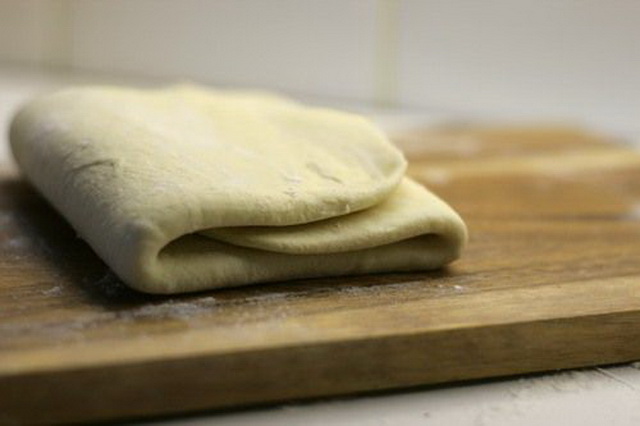 Язычки слоеные
Для язычков вам потребуется:
слоеное тесто из 200г муки
6 цукатов или кусочков яблока
две столовых ложки сахара
Шаг первый
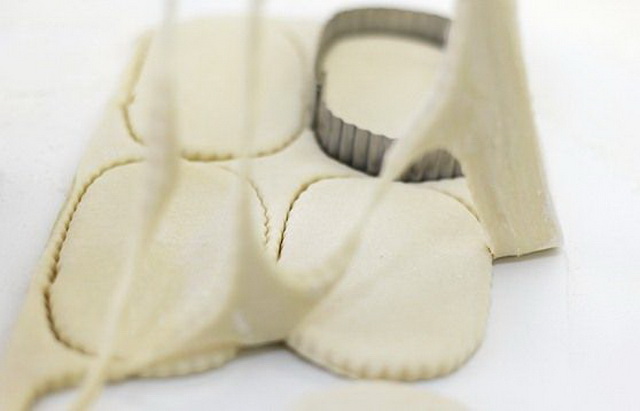 Тесто раскатать толщиной 0,8-1см, с помощью овальной выемки вырезать пирожные. Автор сделала овальную из большой круглой, у нее она размером 8х11см. Масса заготовки – 65г, получается 6 пирожных. Из обрезков теста можно испечь что-то другое, а для язычков важен равномерный подъем. 
На доску насыпьте сахар ровным слоем, положите сверху заготовки , прокатите сверху скалку, чтобы язычки стали немного длиннее и к ним прилип сахар.
Шаг второй
Теперь аккуратно переложите на противень, сахарной стороной вверх, стараясь не испачкать нижнюю сторону сахарными крупинками. Сверху положите по цукату или по дольке свежего яблока, обваленной в сахаре. Перед выпечкой поставьте в холодильник минут на 15.
Приятного аппетита!
Пеките при 230-240С 20-25 минут. Языки должны хорошо подняться и зарумяниться. Температура при выпечке слоеного теста должна быть высокой – иначе масло просто вытопится (помните?).